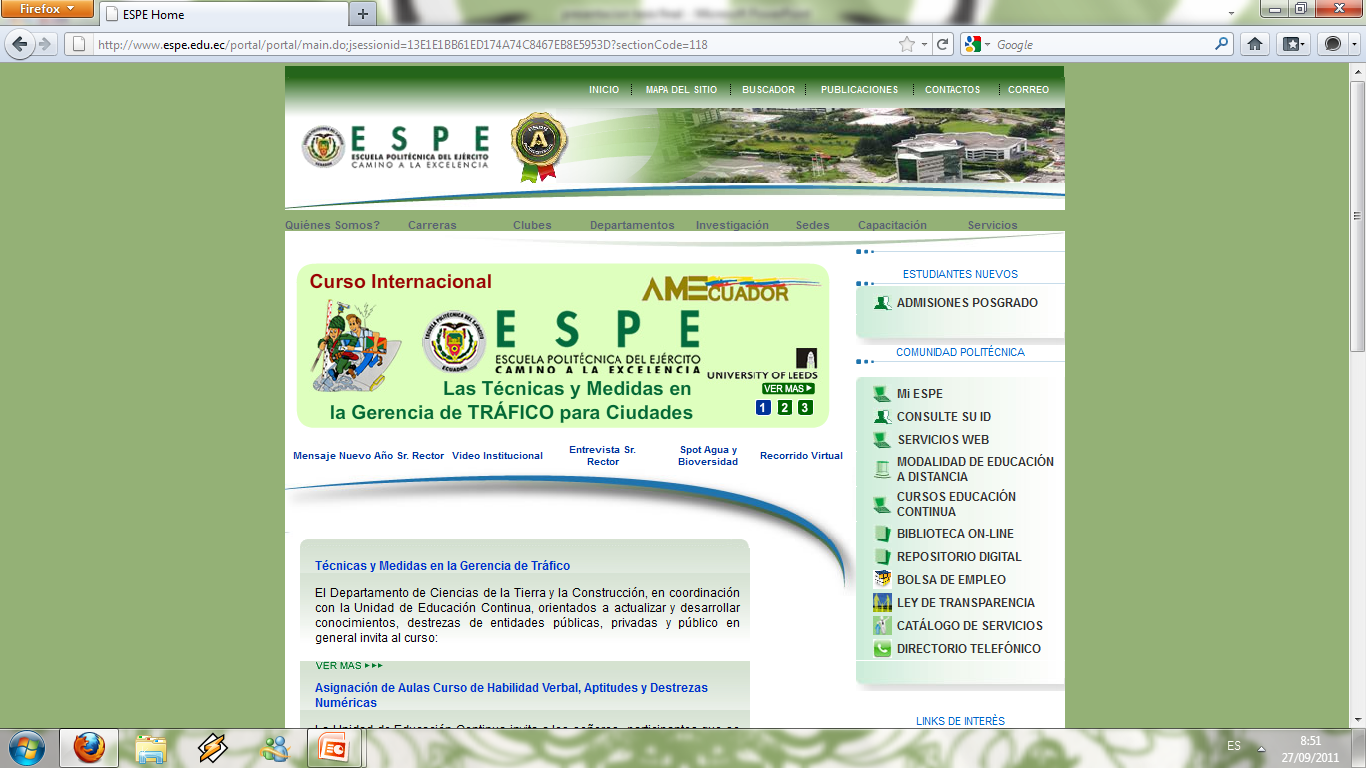 ESCUELA POLITÉCNICA DEL EJÉRCITO

                      DEPARTAMENTO DE ELÉCTRICA Y ELECTRÓNICA
Proyecto de Tesis.
Desarrollado por: 
Luis Guillermo Romero
Daniel Cadena M.
“DISEÑO E IMPLEMENTACIÓN DE UN SISTEMA DE CONTROL E INVENTARIO ELECTRÓNICO A TRAVÉS DE LA INTERNET BASADO EN LA TECNOLOGÍA RFID PARA LOS LABORATORIOS DEL DEEE-ESPE”
ESPE-DEEE
En la actualidad, los Laboratorios del Departamento de Eléctrica y Electrónica son utilizados por los alumnos de la ESPE, como complemento a la educación obtenida en los salones de clases, para afianzar los conocimientos recibidos y además poner en práctica los mismos. 

Por tal motivo, los elementos y equipos pertenecientes a los laboratorios, se encuentran en constante manipuleo y uso, incluso en horarios extendidos de clases (fuera de clase), además que muchos equipos pertenecientes a un laboratorio, son utilizados en otro lugar sea este como por ejemplo un aula de clase, oficinas, etc; teniendo así muchas veces desconocimiento de la persona quien removió el equipo de su lugar de origen.
ESPE-DEEE
Objetivos:
General
Realizar el diseño e implementación de un sistema de control e inventario 	electrónico a través de la internet basado en la tecnología RFID para los laboratorios del Departamento de Eléctrica y Electrónica de la Escuela Politécnica del Ejército.

Específicos
Estudiar el marco teórico referente a la tecnología RFID y PIC-ETHERNET.
Diseñar el sistema con los parámetros establecidos.
Realizar la implementación del sistema.
Determinar la eficiencia del sistema, en base a pruebas de funcionamiento.
ESPE-DEEE
DESARROLLO
RFID (IDENTIFICACIÓN POR RADIO FRECUENCIA)
 
Conceptos básicos
	 Existen 3 componentes básicos en un sistema de RFID:

 Tag: etiqueta o transponder de RFID consiste en un pequeño circuito, integrado con una pequeña antena, capaz de transmitir un número de serie único hacia un dispositivo de lectura, como respuesta a una petición. Algunas veces puede incluir una batería.

Lector: el cual puede ser de lectura o lectura/escritura, está compuesto por una antena, un módulo electrónico de radiofrecuencia y un módulo electrónico de control. 

Controlador: o un equipo anfitrión, comúnmente una PC o Workstation, en la cual corre una base de datos y algún software de control.
ESPE-DEEE
Componentes de un sistema de control RFID
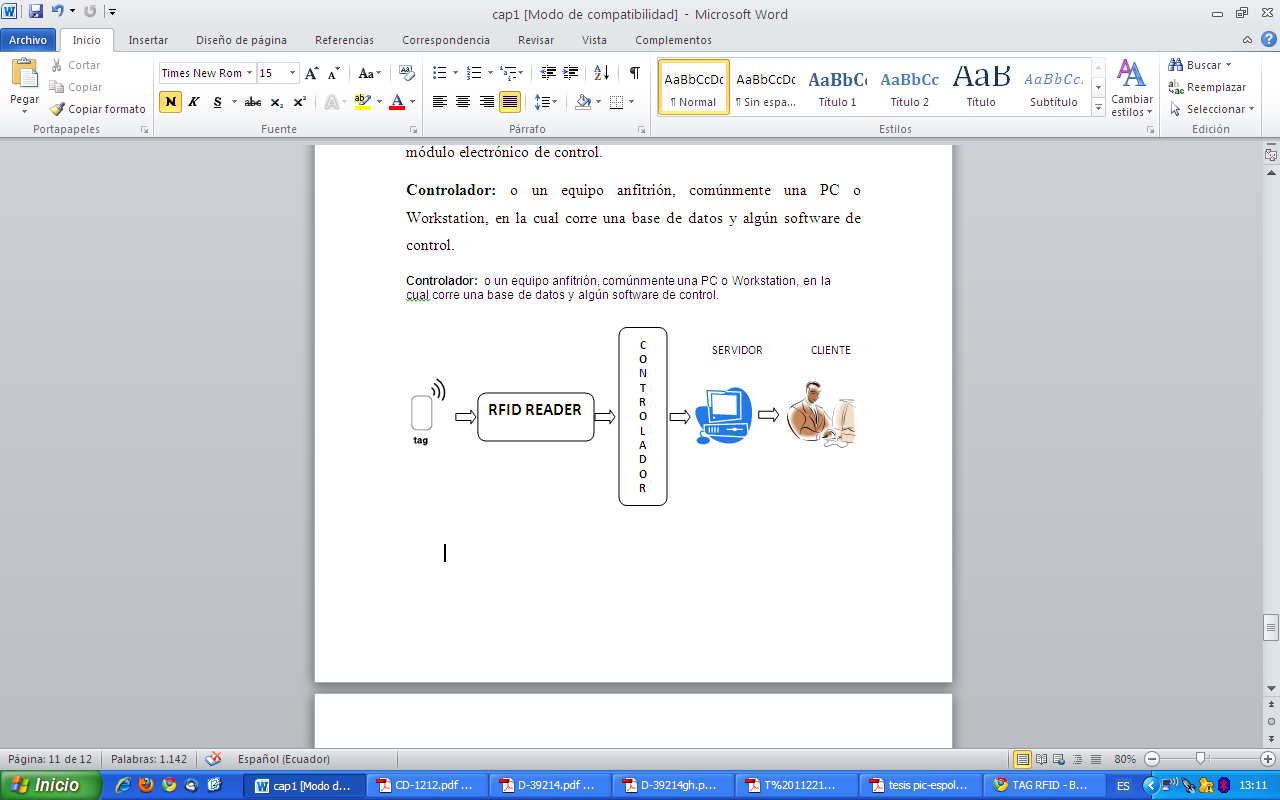 ESPE-DEEE
PARTES DEL SISTEMA







Diagrama de bloques del sistema
ESPE-DEEE
DETALLE DEL SISTEMA

MICROCONTROLADOR: PIC 18F97J60
LECTOR RFID PASIVO: ID-20
LECTOR RFID ACTIVO: PIC 18F2550
SERVIDOR: SOTWARE DESARROLLADO VBASIC
INTERFAZ CLIENTE: WEB-HTML, PHP
ESPE-DEEE
MICROCONTROLADOR
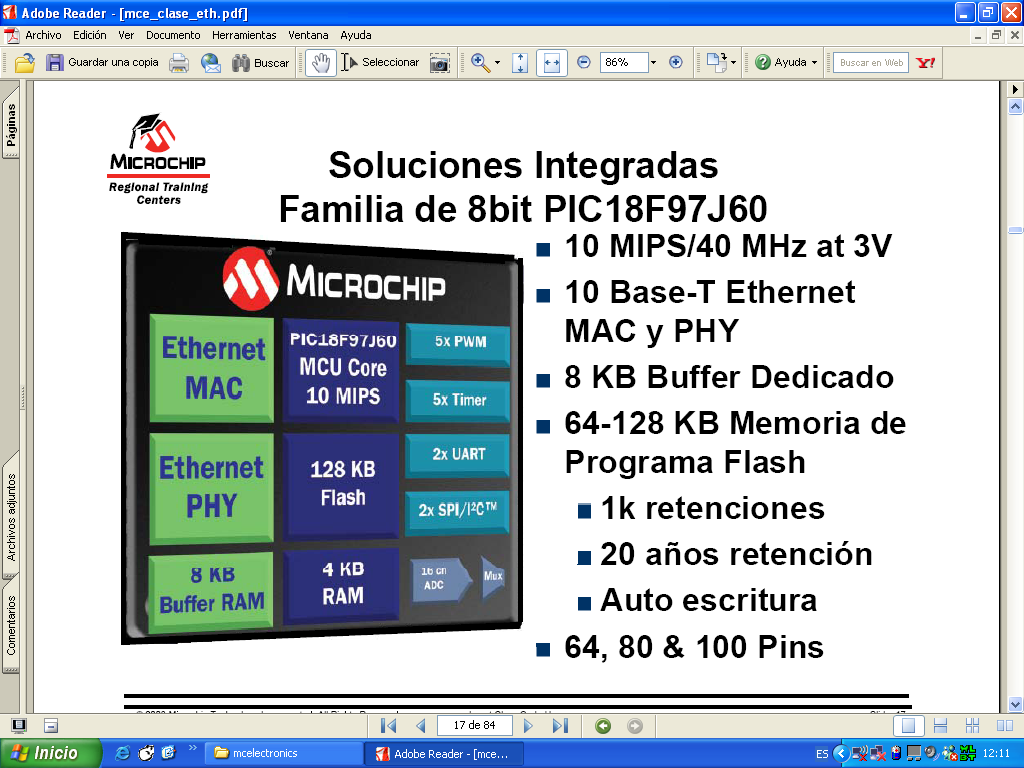 ESPE-DEEE
Relación del modelo OSI y TCP/IP
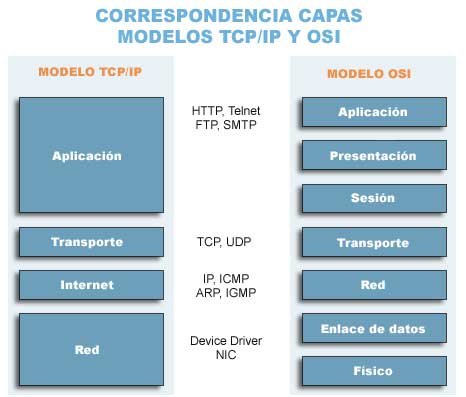 ESPE-DEEE
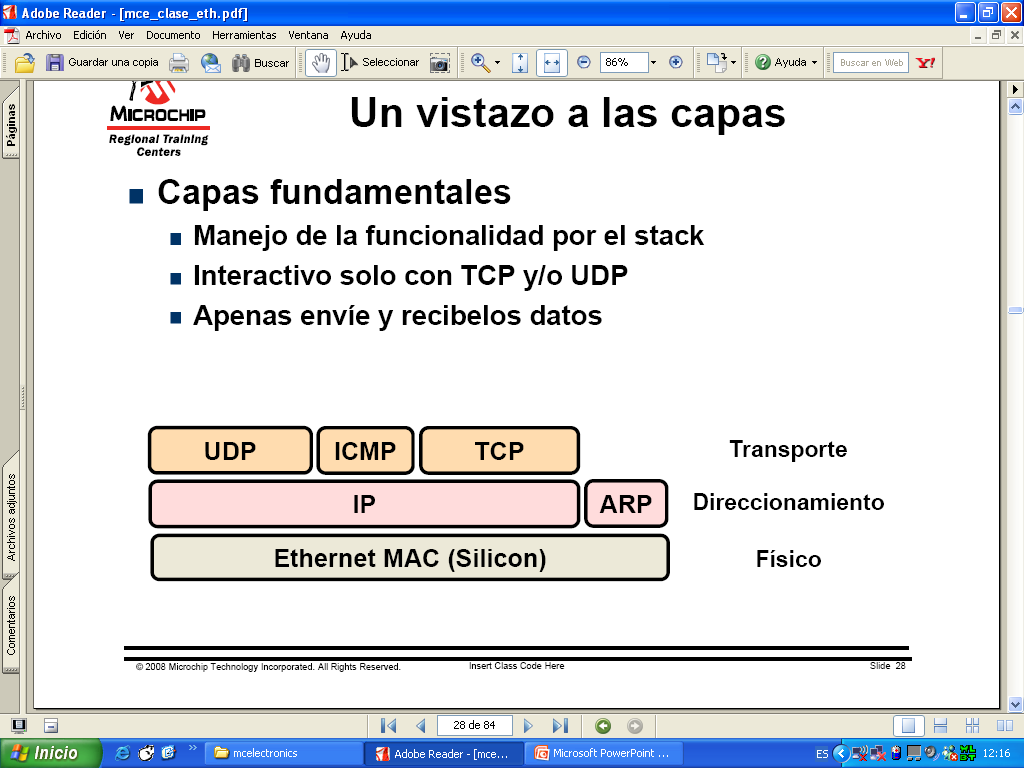 ESPE-DEEE
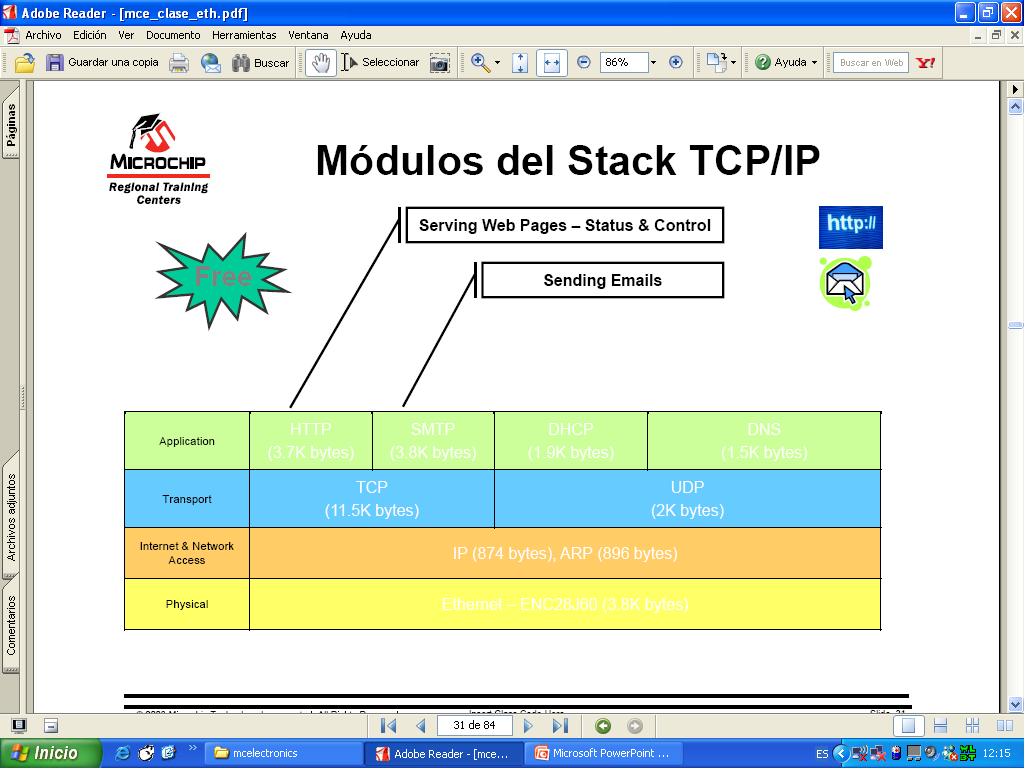 ESPE-DEEE
PULSADOR
CERRADURA
BUZZER
FUENTE
RFID
ESPE-DEEE
FUNCIONES DEL MICROCONTROLADOR
Comunicación con los lectores RFID.
Comunicación Ethernet TCP/IP con el servidor
Memoria interna para 3 tag’s.
Control de cerradura eléctrica.
Activación de buzzer
ESPE-DEEE
Arquitectura de Conexión ETHERNET
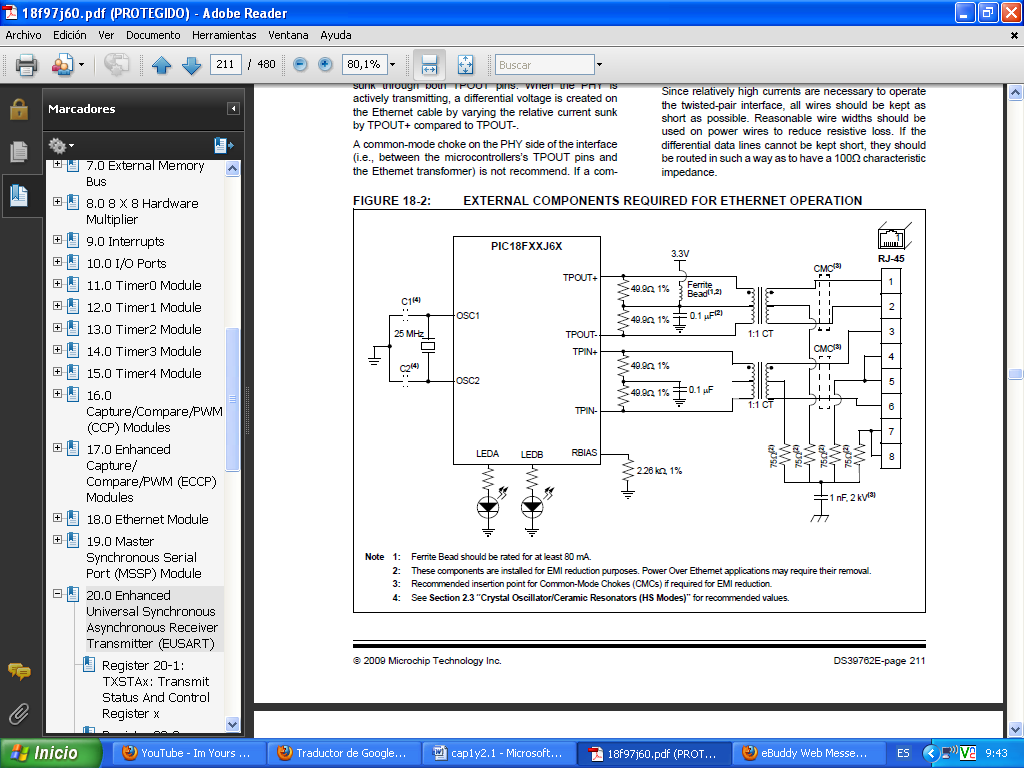 ESPE-DEEE
Requerimientos del programa del microcontrolador.
Establecer conexión Ethernet con el servidor.
Detectar automáticamente la lectura de tags de los lectores RFID.
Enviar los códigos leídos al servidor para su respectiva validación.
Estar atentos a los datos enviados por el servidor.
Activar la cerradura eléctrica, siempre y cuando esté debidamente validados los tags.
ESPE-DEEE
Encender el buzzer en caso de detectar un tag validado como equipo del laboratorio, en el cual la puerta se bloquea y no puede ser activada por el pulsador o por ningún tag con permisos.

Reconexión automática con el servidor en caso de pérdida de conexión.

Validación autónoma de 3 códigos de tags almacenados en la memoria interna del microcontrolador.
Figura 3. 18 Diagrama de flujo programa principal
RFID (Activo y pasivo)
Control Relé
Buzzer
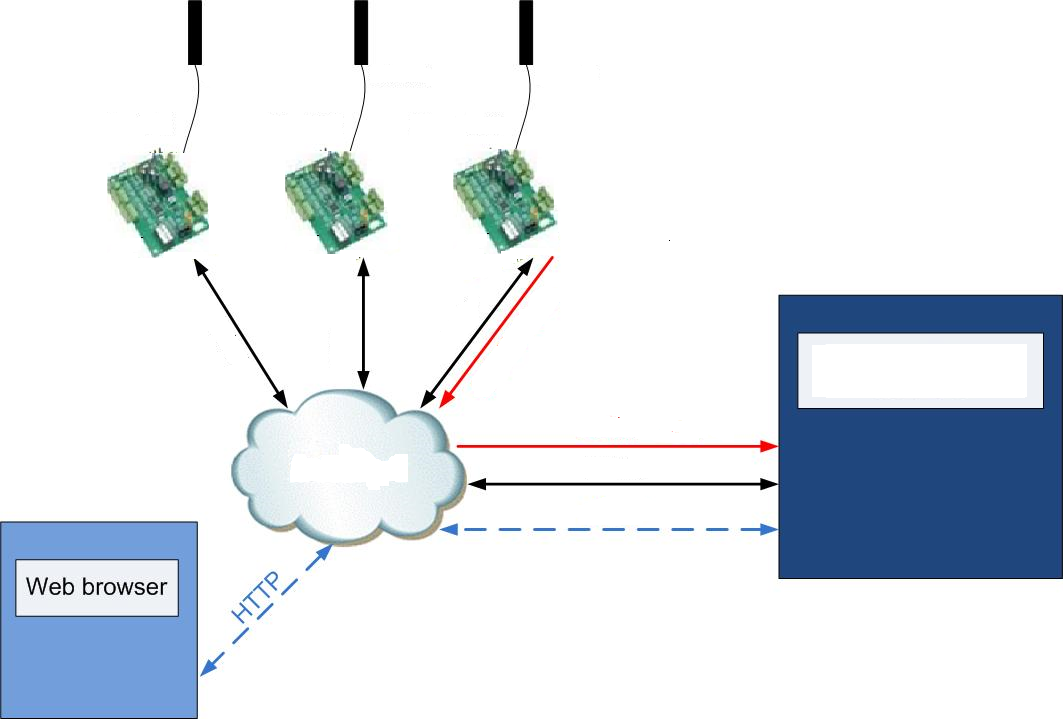 TCP/IP
TCP/IP
TCP/IP
SERVIDOR
COMANDOS
LAN
TCP/IP
ESPE-DEEE
LECTOR RFID PASIVO:








Comunicación SERIAL
Alcance: 20cm
Frecuencia de Trabajo: 125KHz
Alimentación: 5Volts
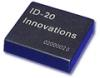 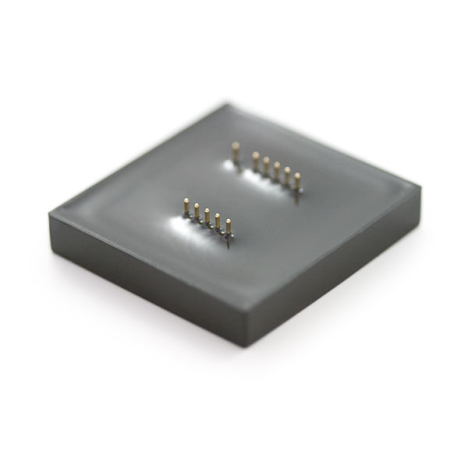 ESPE-DEEE
LECTOR RFID ACTIVO







Basa su funcionamiento en un microcontrolador PIC18F2550 y en los transceivers OEM 433MHz.
Se definió un rastreo continuo de equipos.
Arquitectura abierta y escalable.
Un solo Receptor de Información conectado a la tarjeta principal.
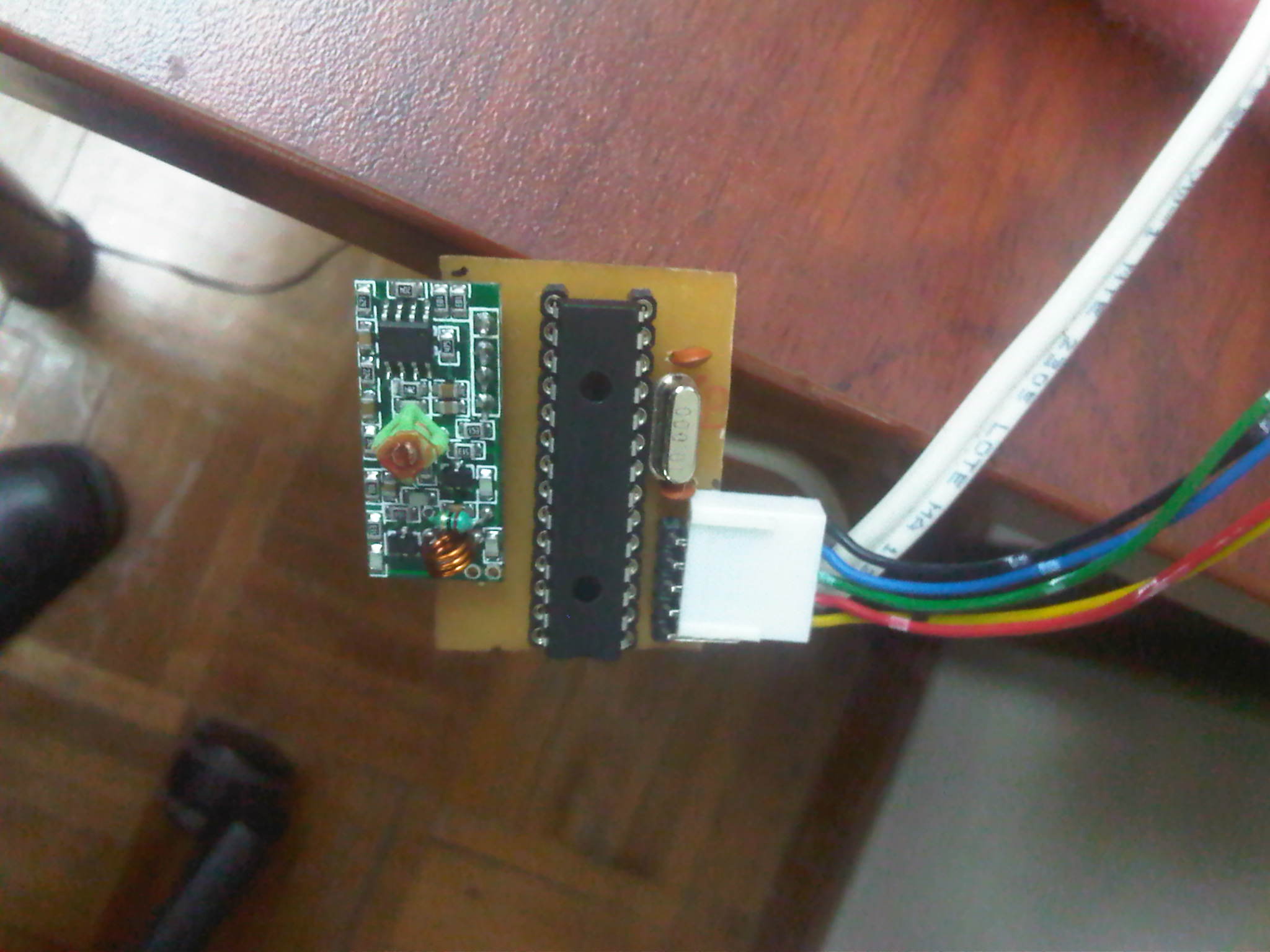 ESPE-DEEE
SERVIDOR:









Garantiza las conexiones con las sistemas remotos –TCP/IP-
Dos Modos de Trabajo Configurable (AUTORIZADO-REGISTRO)
Acceso a Bases de Datos Locales o Externas (IP-Dominio)
Interfaz Sencilla/Amigable de Operación
Envío de notificación en tiempo real vía Correo Electrónico y SMS (Configurable mediante correo)
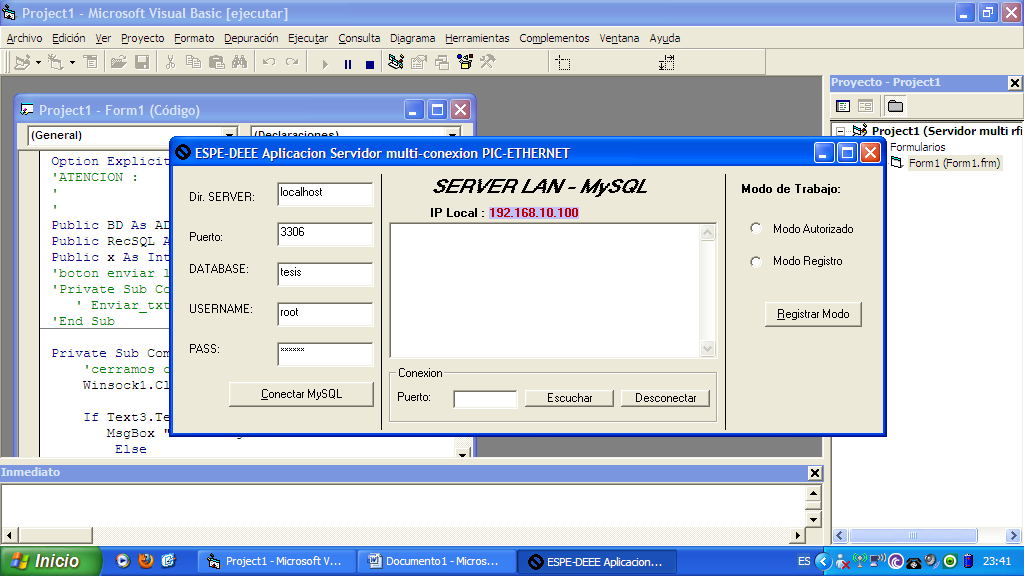 ESPE-DEEE
Flujograma, funcionamiento del servidor de comunicación en MODO RECIBIR LAN
ESPE-DEEE
Flujograma, funcionamiento del servidor de comunicación en MODO AUTORIZADO
ESPE-DEEE
INTERFAZ CLIENTE:











Desarrollado en HTML y PHP para garantizar su funcionamiento en cualquier navegador (PC-Móvil)
Visualización de todo evento de un sistema en particular –selección de sistema de alarma-
Interfaz intuitiva de uso.
Permite ingreso de datos para configuración de Alarmas
Permite 128 conexiones simultáneas para visualización del sistema.
Seguridad basada en claves de acceso
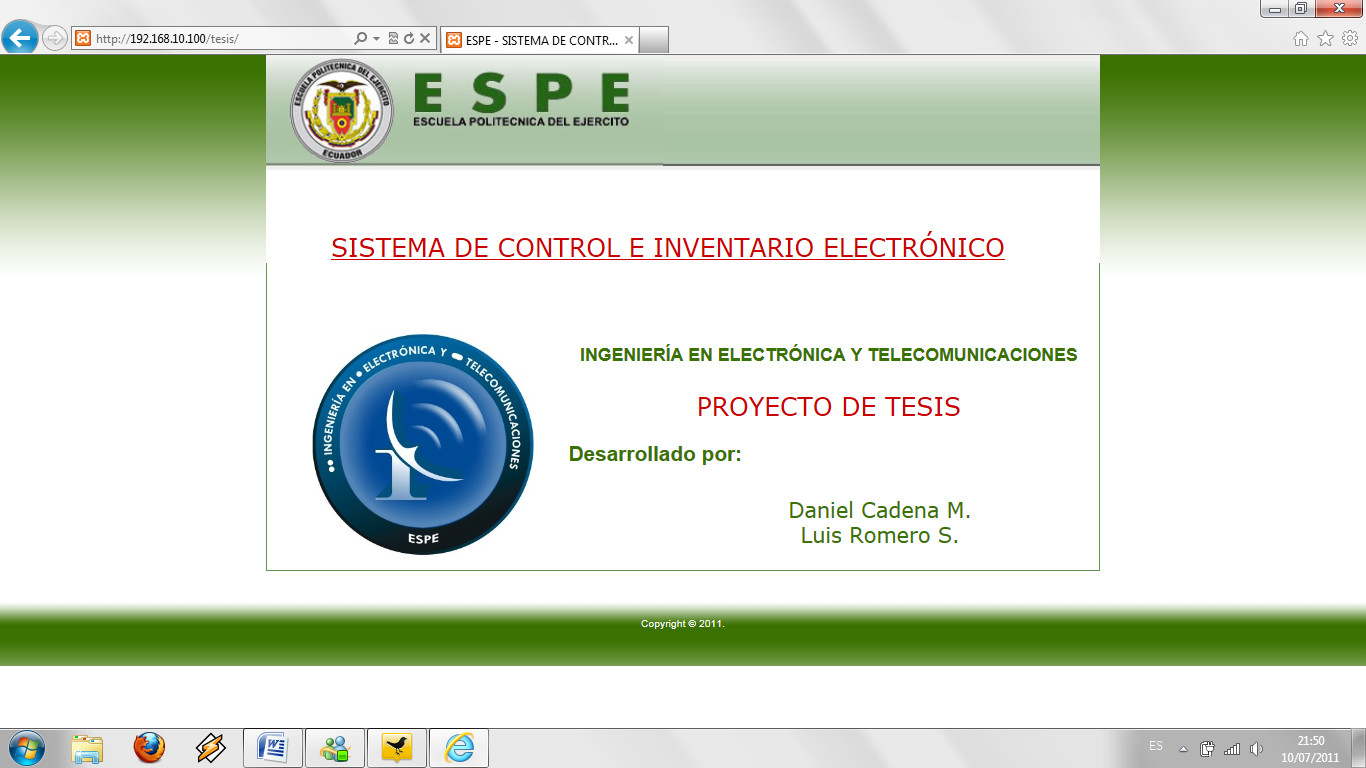 GRACIAS!!